Süt ve Ürünleri Reolojisi
Deborah sayısı
Malzemenin karakteristik zamanının (gevşeme süresi vb.) bu malzeme üzerine uygulanan etkinin süresine oranı

		zaman (gevşeme süresi)
De = 
		etki süresi (deney süresi)
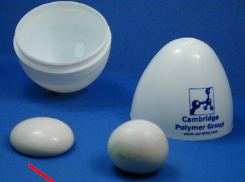 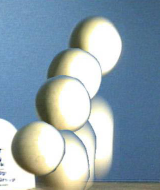 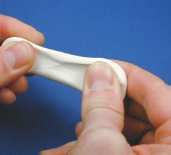 Silly putty
Deborah sayısı
De << 1 sıvı davranış

De >> 1 çok elastik katı

De ~ 1 viskoelastik karakter
Basit deformasyon temelinde materyal sınıflandırması
Mutlak katı madde (Öklidyen katı)                          γ=0      

Lineer elastik katı madde (Hookean elastik)          τ=Gγ (G= sabit)

Lineer olmayan elastik katı madde                                τ=G(γ) γ

Viskoelastik madde				τ=f(γ, γ, t…)

Lineer olmayan viskoelastik madde (non-Newtonian) τ=n(γ) γ

Lineer viskoz madde (Newtonian) 			τ= μ γ

Mutlak sıvı madde (Pascalian)			 τ=0
Katı
.
.
Akışkan
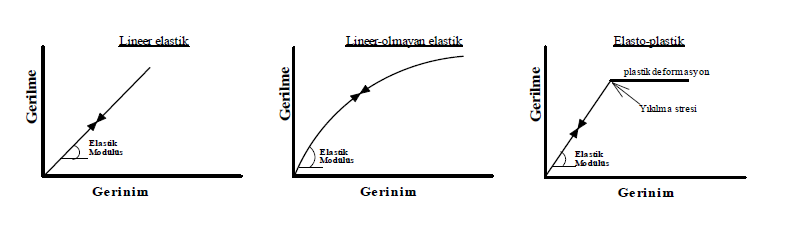 Reolojinin temel kavramları
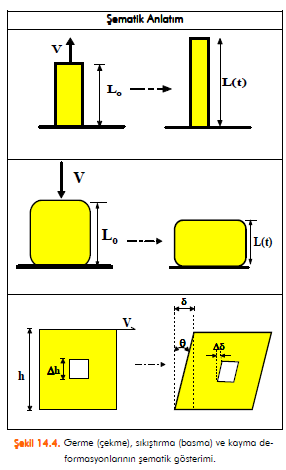 Gerilme, gerinim, stres

Kuvvet vektörel bir niteliktir

Yönü ve boyutu vardır

Uygulanan kuvvet yüzeye dik 
    ve pozitif yönde ise çekme (germe),
    negatif yönde ise basma (sıkıştırma)
    olarak tanımlanır
Gerilme
Kuvvet               F
Gerilme (τ ya da σ) =                           = 
					 Alan                  A

                             N / m2 = Pa ya da kPa
Gerinim ya da bağıl deformasyon
Mühendislik gerinimi (Cauchy gerinimi)

        δL          L - L0      L
εc =            =            =         -1
         L0                  L0              L0

Gerçek gerinim (Hencky gerinimi)
εh = ln(L/L0)
Madde deforme olmamışsa εc = εh ‘dir
Düşük deformasyon  (metal vb..)
Büyük deformasyon  (gıda vb..)
Kuvvet-deformasyon ya da gerilme-gerinim ilişkisi
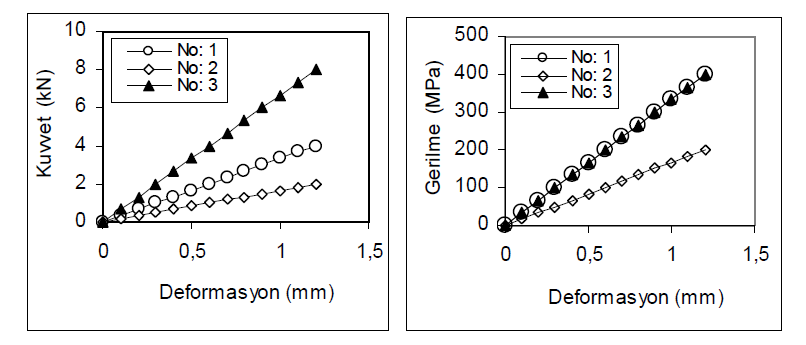 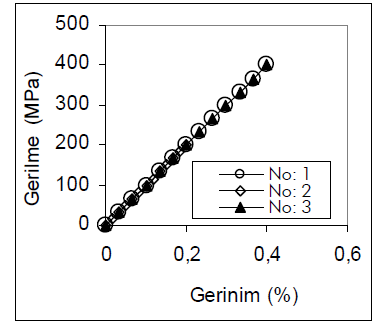 Tipik stres oluşumu
X2
σ22
σ23
σ21
X1
σ11
X3
σ33
σ11   σ12   σ13

σ21   σ22   σ23

σ31   σ32   σ33
σ12  = σ21

σ31  = σ13

σ32  = σ23
σij  =
Kayma gerinimi
kuvvet
kuvvet
δL
δL
tan(γ)=
                h
h
γ